Overview of approaches to reporting and summarising invasive non-native species data
Diana Bowler, UK Centre for Ecology & Hydrology
Summarising data for conservation and environmental planning
Summarising data for conservation and environmental planning
Checklist data
Geographic occurrence records
Trait data
Summarising data for conservation and environmental planning
Raising-awareness
Official reporting
Scientific research
Inform conservation action
Inform land-use decisions
Outputs based on checklist data
Checklist data: list of known invasive non-native species in a country
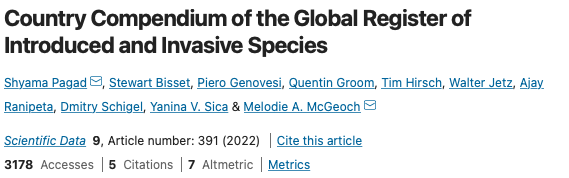 Output: number of invasive species by taxon group
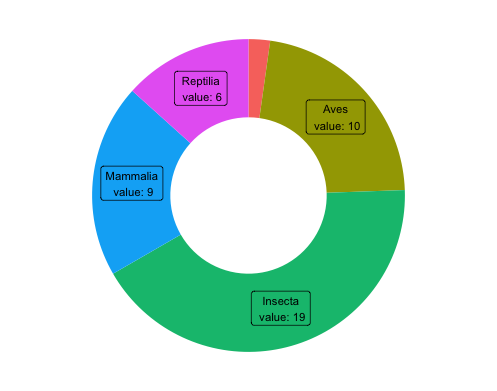 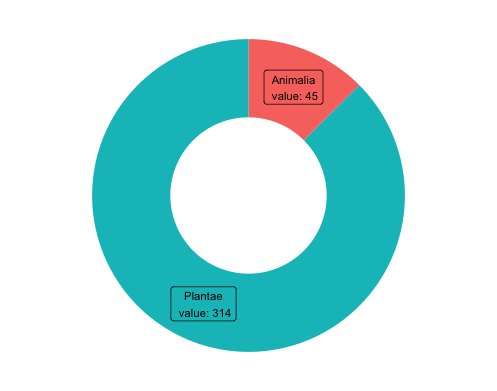 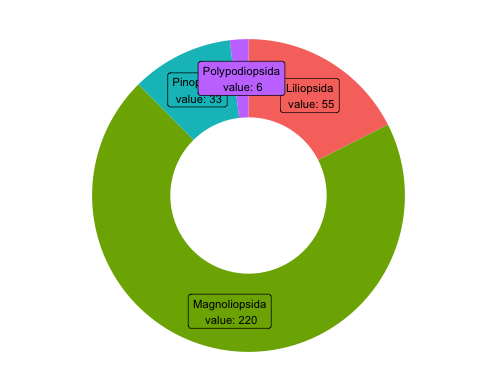 Data for St Helena taken from GRIIS
Output: change in number of new species through time
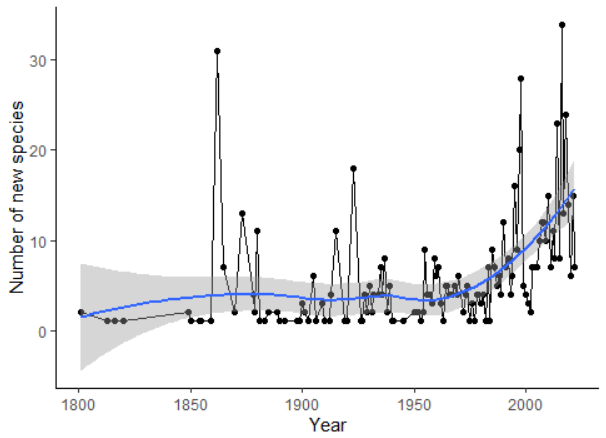 Needs data on year(s) of arrival/establishment for each species
Data for Cyprus from the CYDAS database
Outputs based on geographic occurrence records
Geographic occurrence records
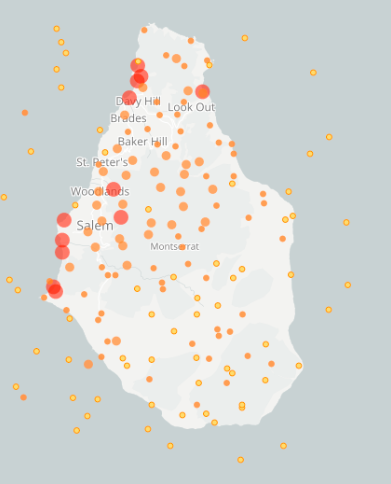 Output: mapping and predicting distributions
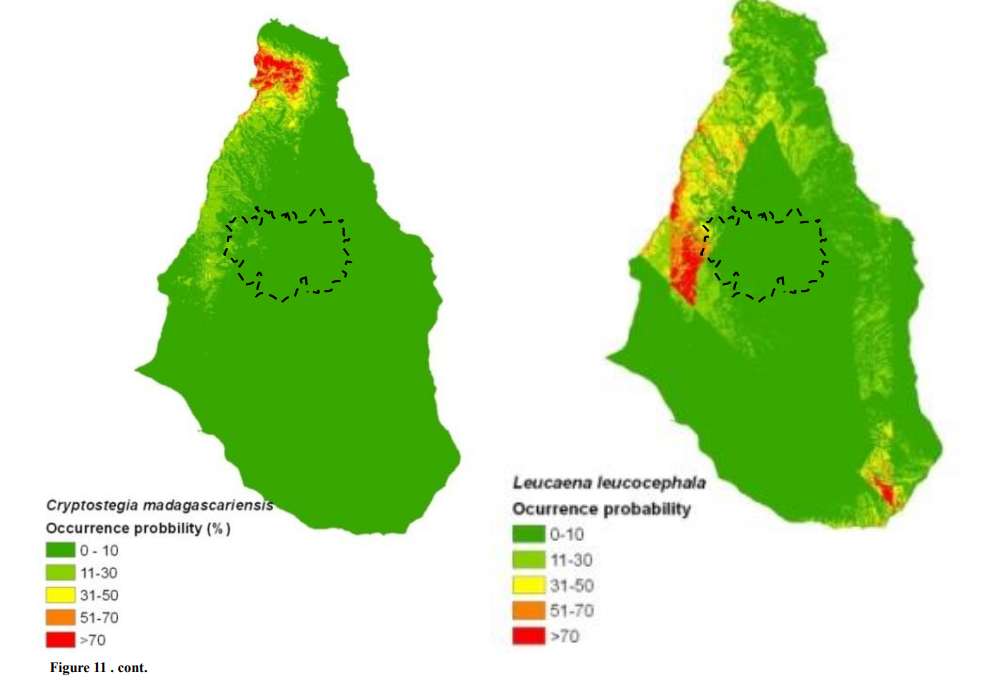 Maps for showing where a species is present
OR
Maps for showing where a species could be (i.e. area of suitable habitat)
Predict where monitoring and action should be targeted!
Making use of trait data
Trait data
„Trait“ – characteristics of a species

Useful traits in the context of invasive non-native species:
Habitat preference 
Life history
Species interactions
Trait data
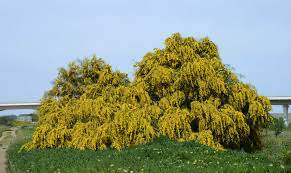 „Trait“ – characteristics of a species

Example: Acacia saligna
Habitat preference: Spiny Mediterranean; Shrub plantations 
Life history: 10-20 years
Species interactions: Competes with native flora
Use these information to refine pressure indicators and inform conservation action
Output: number of invasive species by habitat
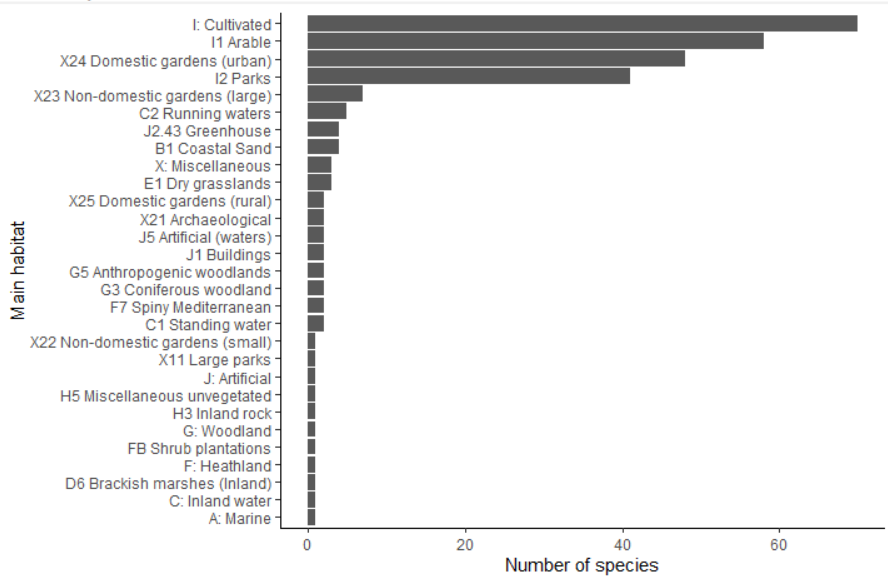 Data for Cyprus from the CYDAS database
Outputs combining all these data sources
Output: Species-level factsheets
Tool for raising awareness and communication!
Miniguides
Possible users?
Possible uses?
What reports, visualisations or other outputs would be useful for you?
Who are the audiences?
What do they need?